قوانين الأسس
الاسم
سوف نتعلم قوانين الأسس
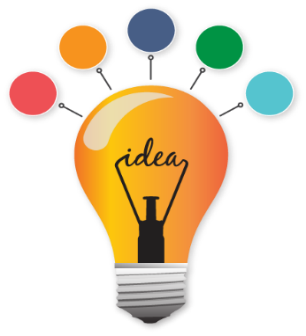 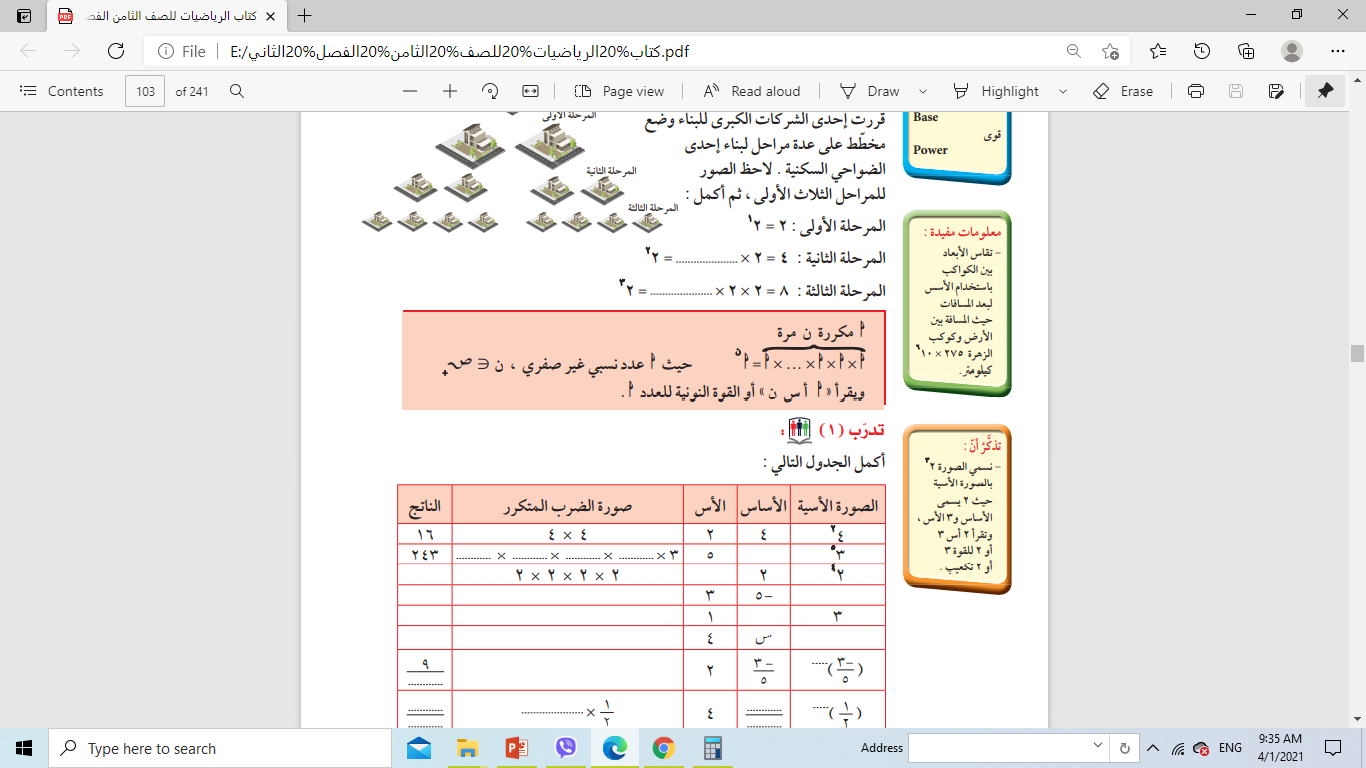 قوانين الأسس
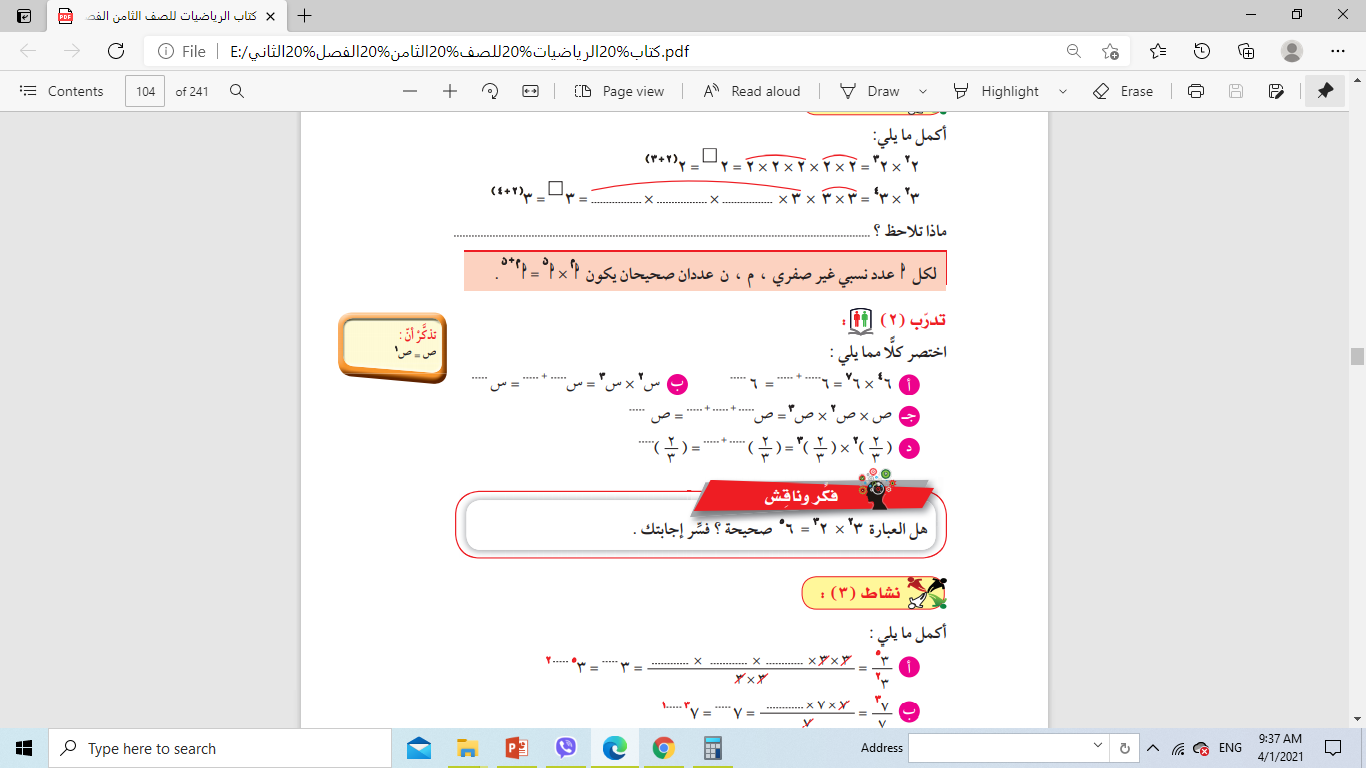 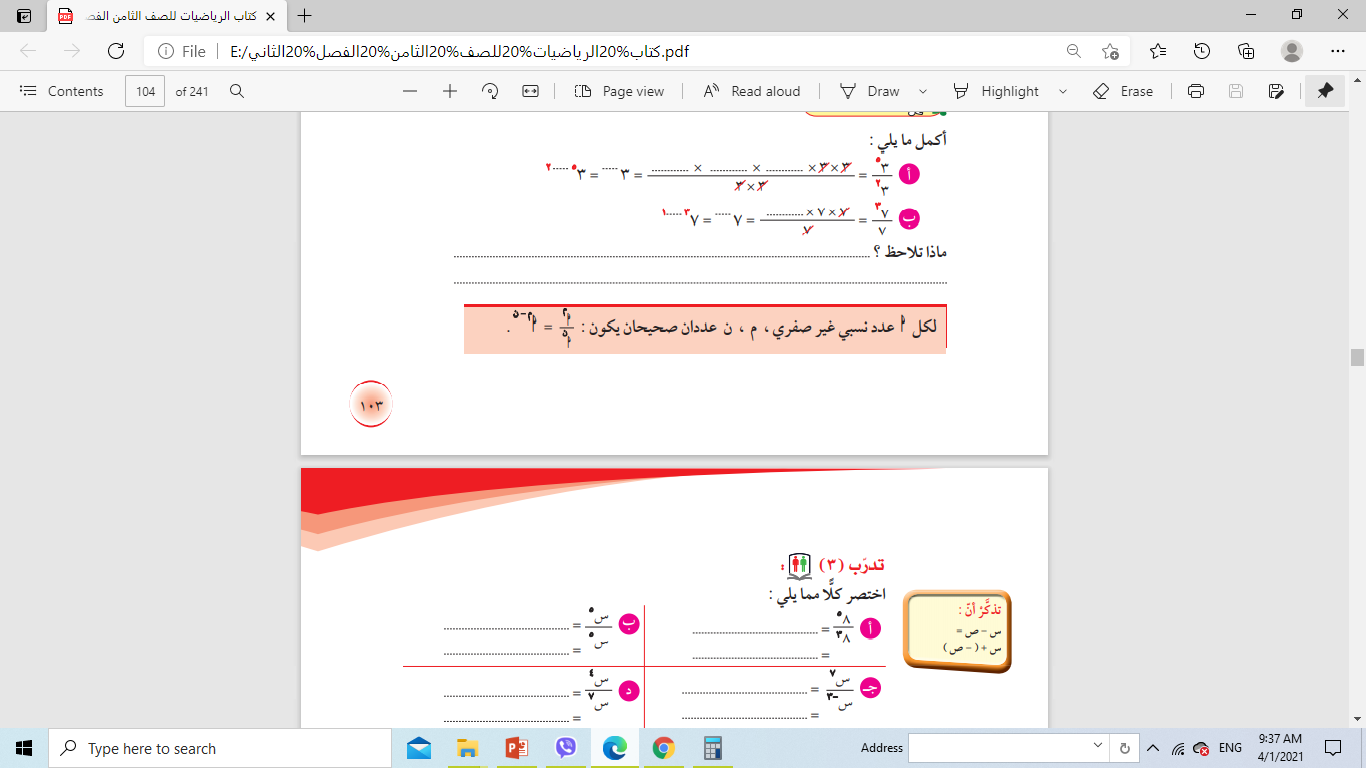 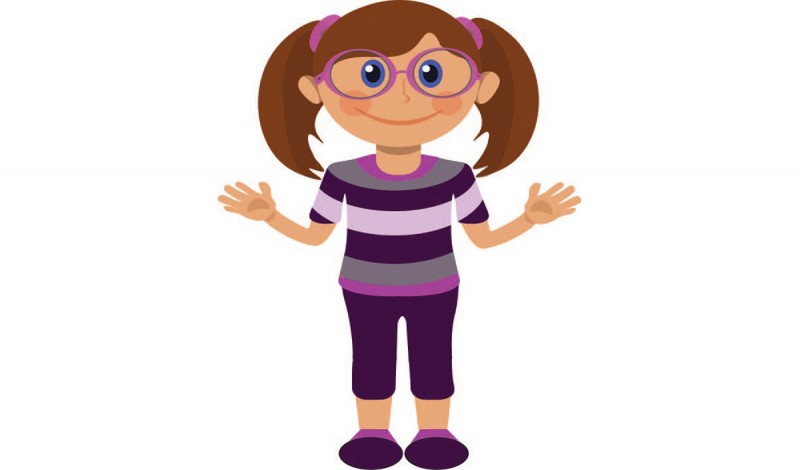 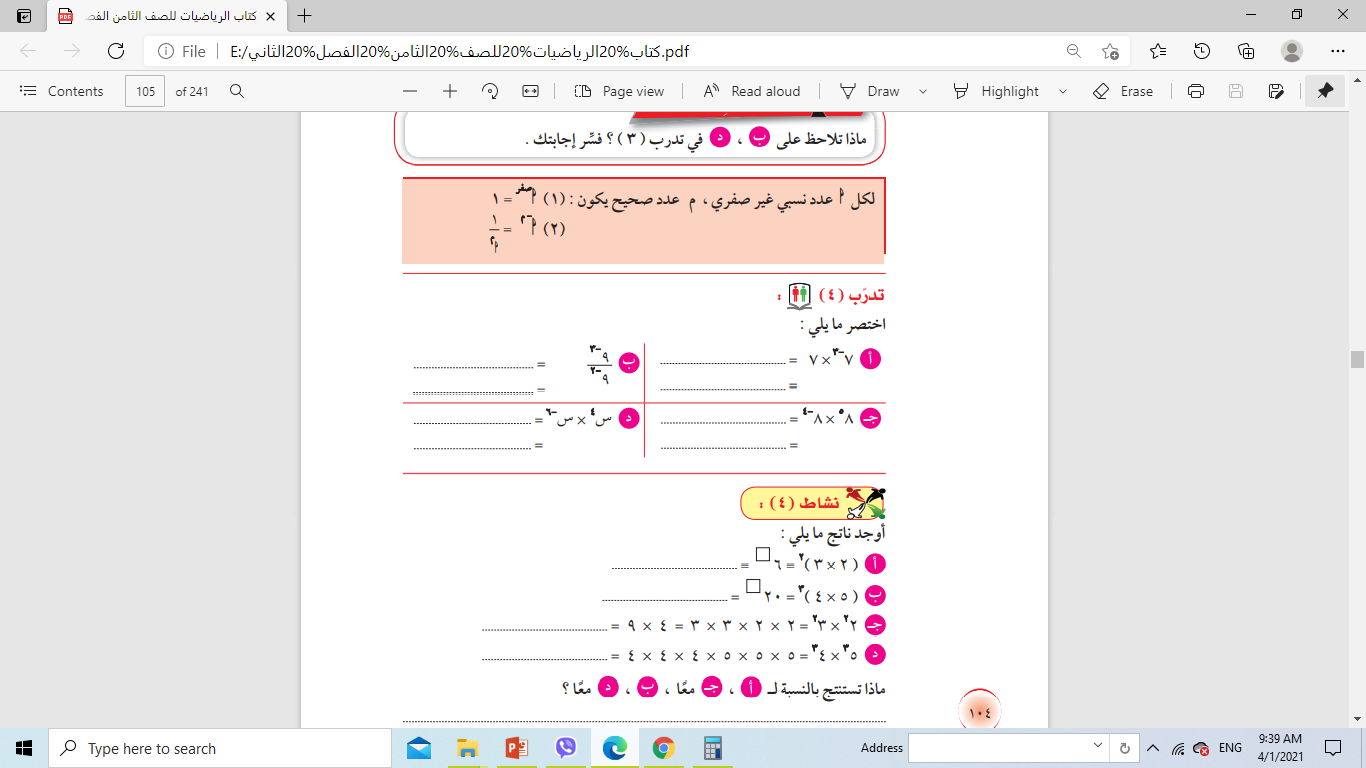 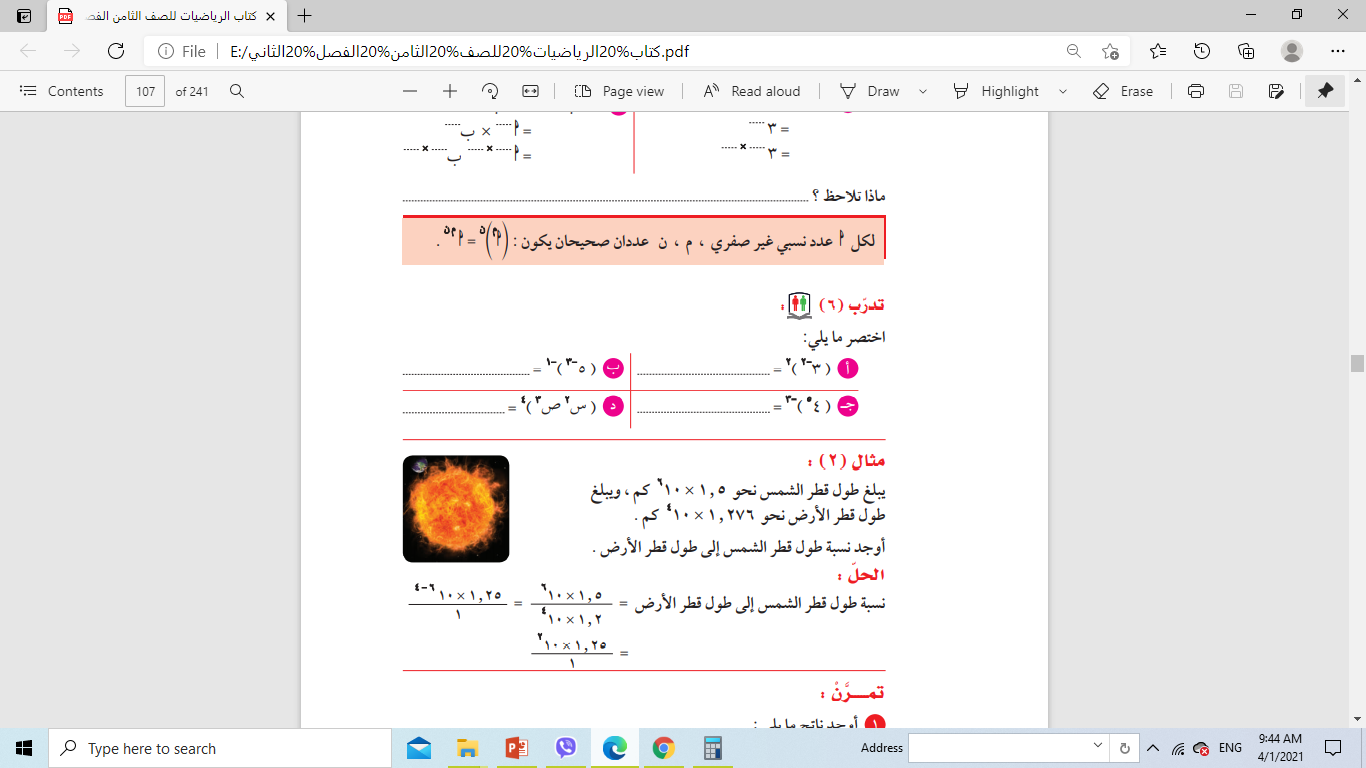 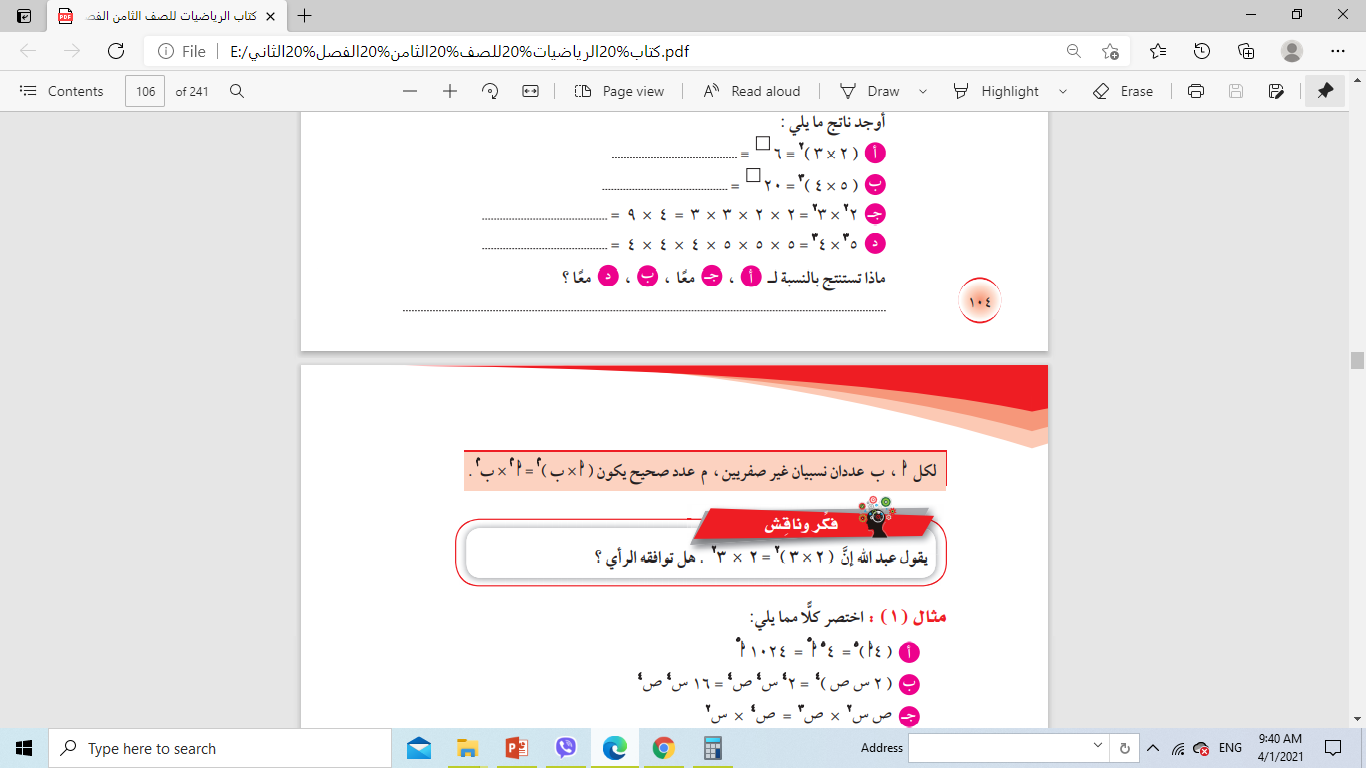 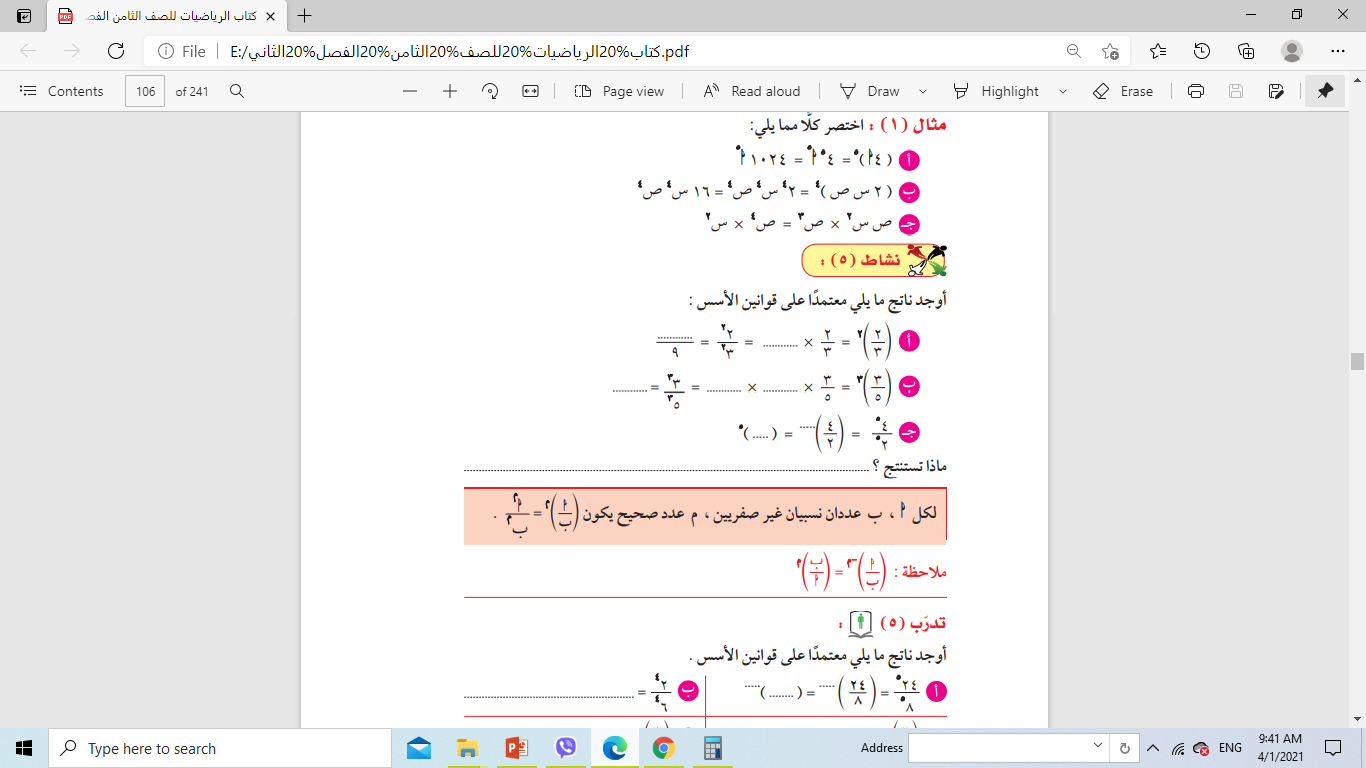 الأمثلة
أوجد ناتج ما يلي
32
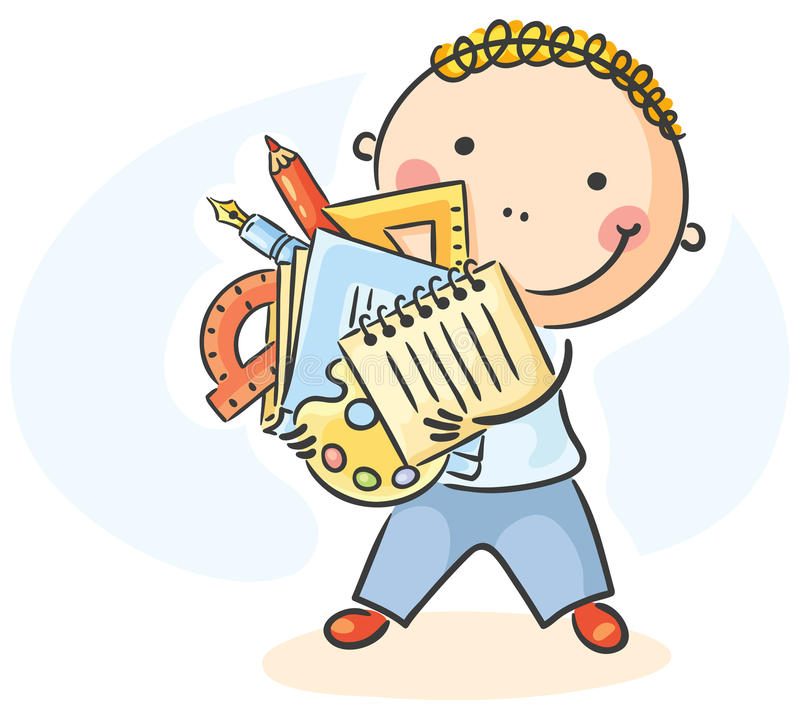 27
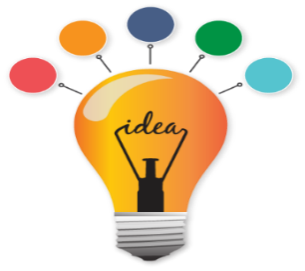 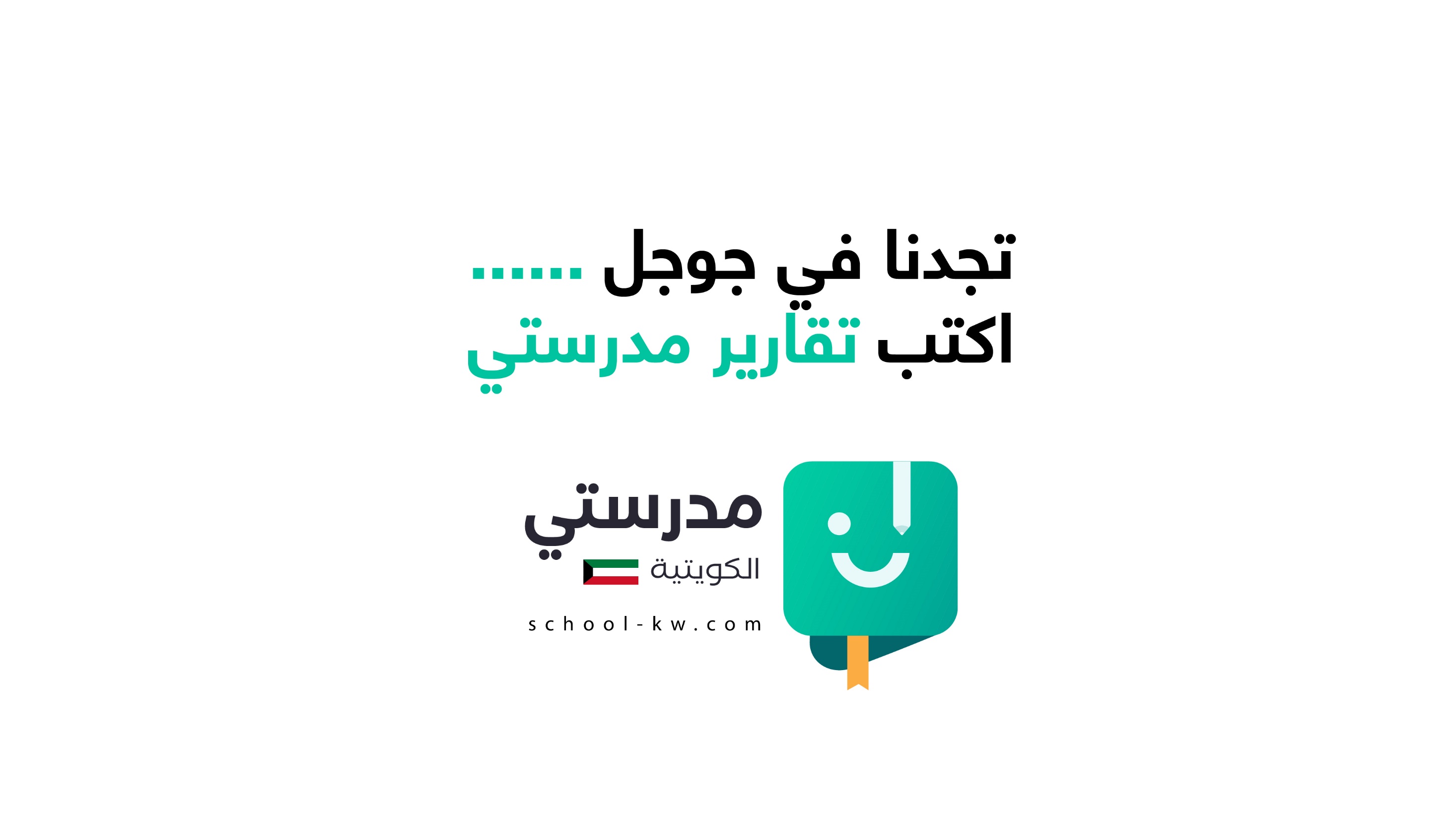